Графический дизайнер
Все о профессии
Кто такой графический дизайнер и чем он занимается
Графический дизайнер — специалист, который создает визуальный материал, чтобы передать какую-либо информацию. В профессии совмещены и творчество, и технологии.
Основная задача графического дизайна — донести до человека информацию с помощью изображения.
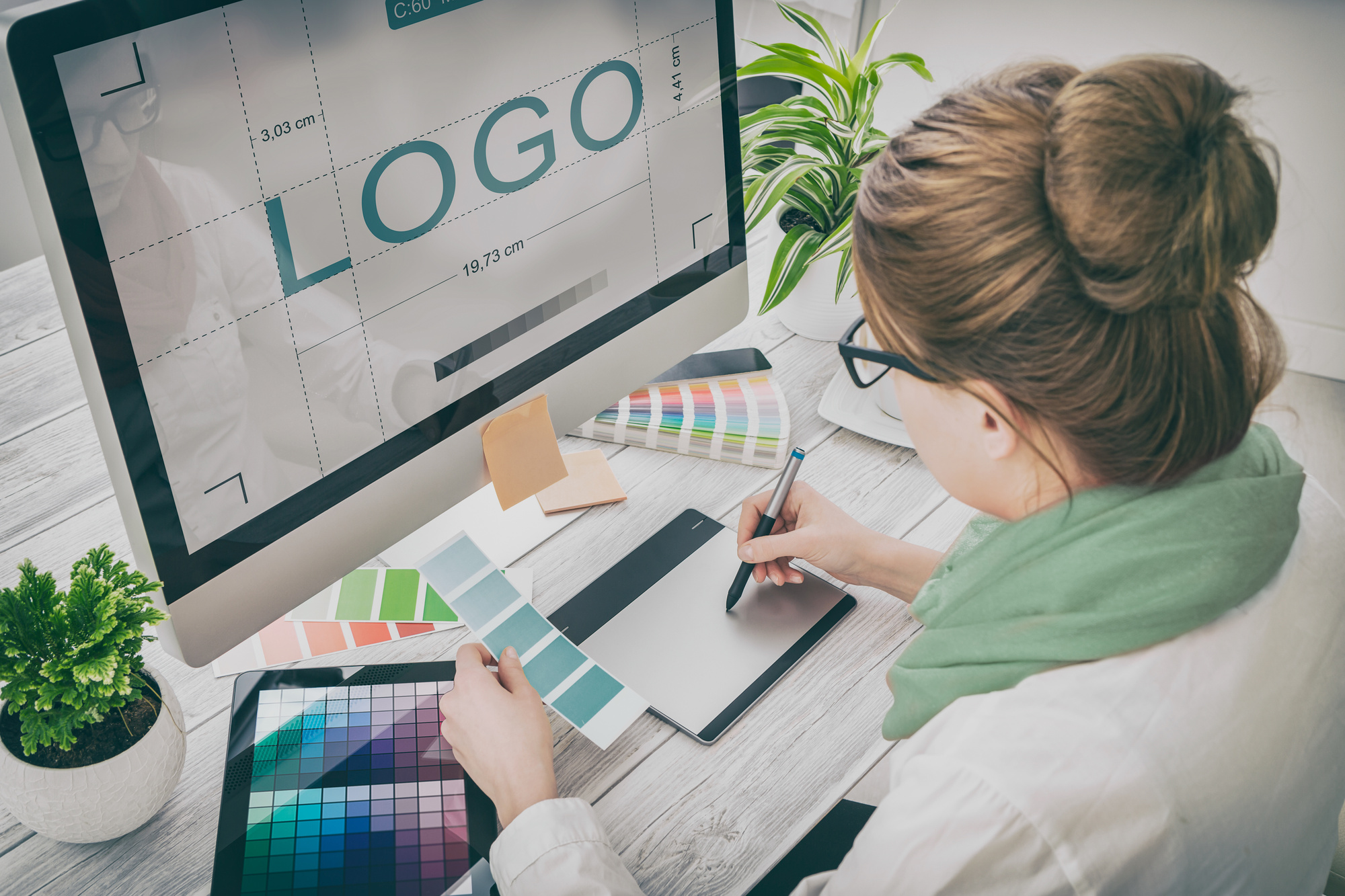 Работу графического дизайнера можно разделить на семь крупных направлений:
1. Дизайн логотипов и фирменных стилей для компаний и брендов.
чем занимаются графические дизайнеры
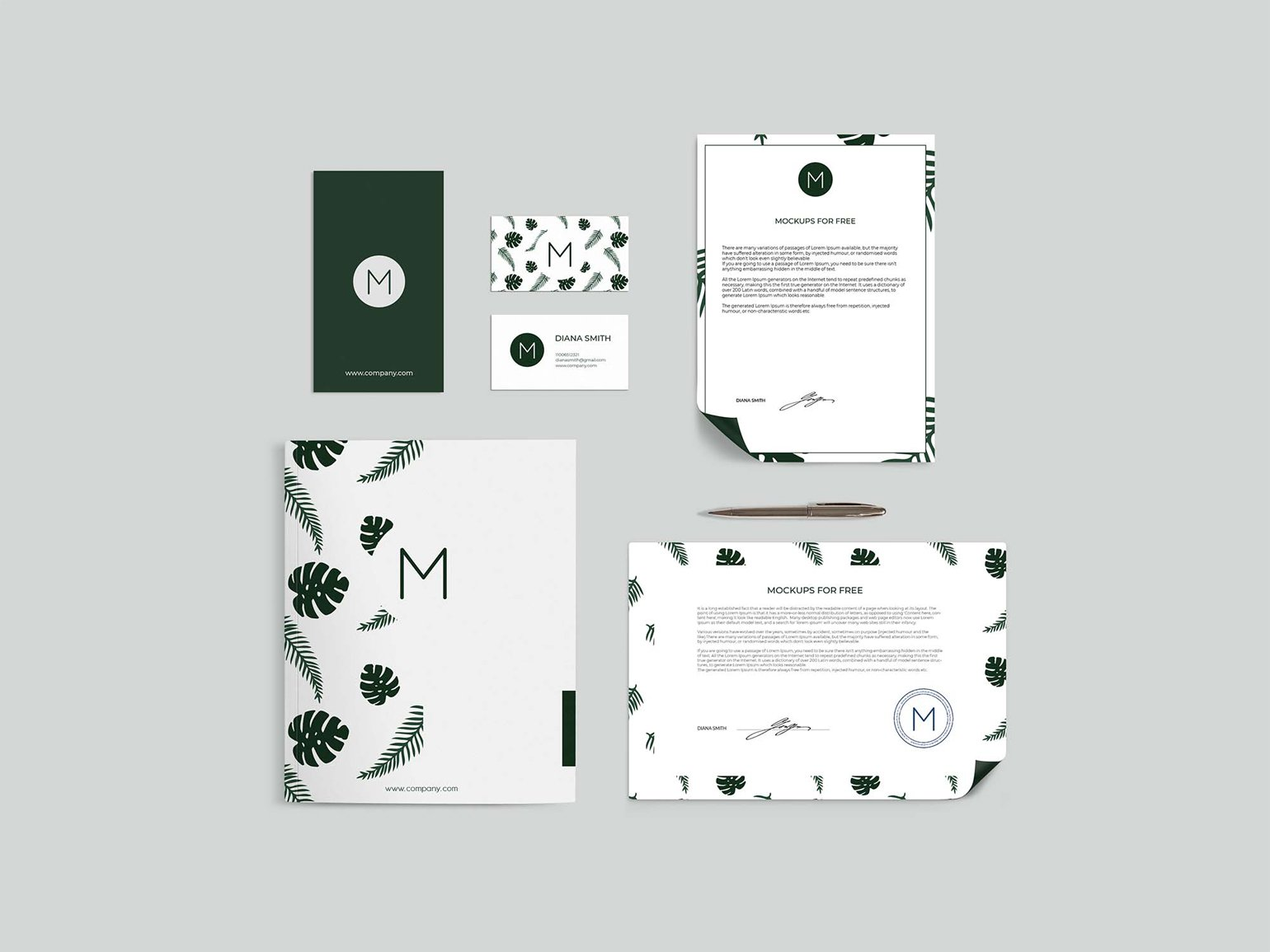 2. Дизайн рекламы: объявлений, баннеров, постеров.
3. Дизайн упаковки и этикеток.
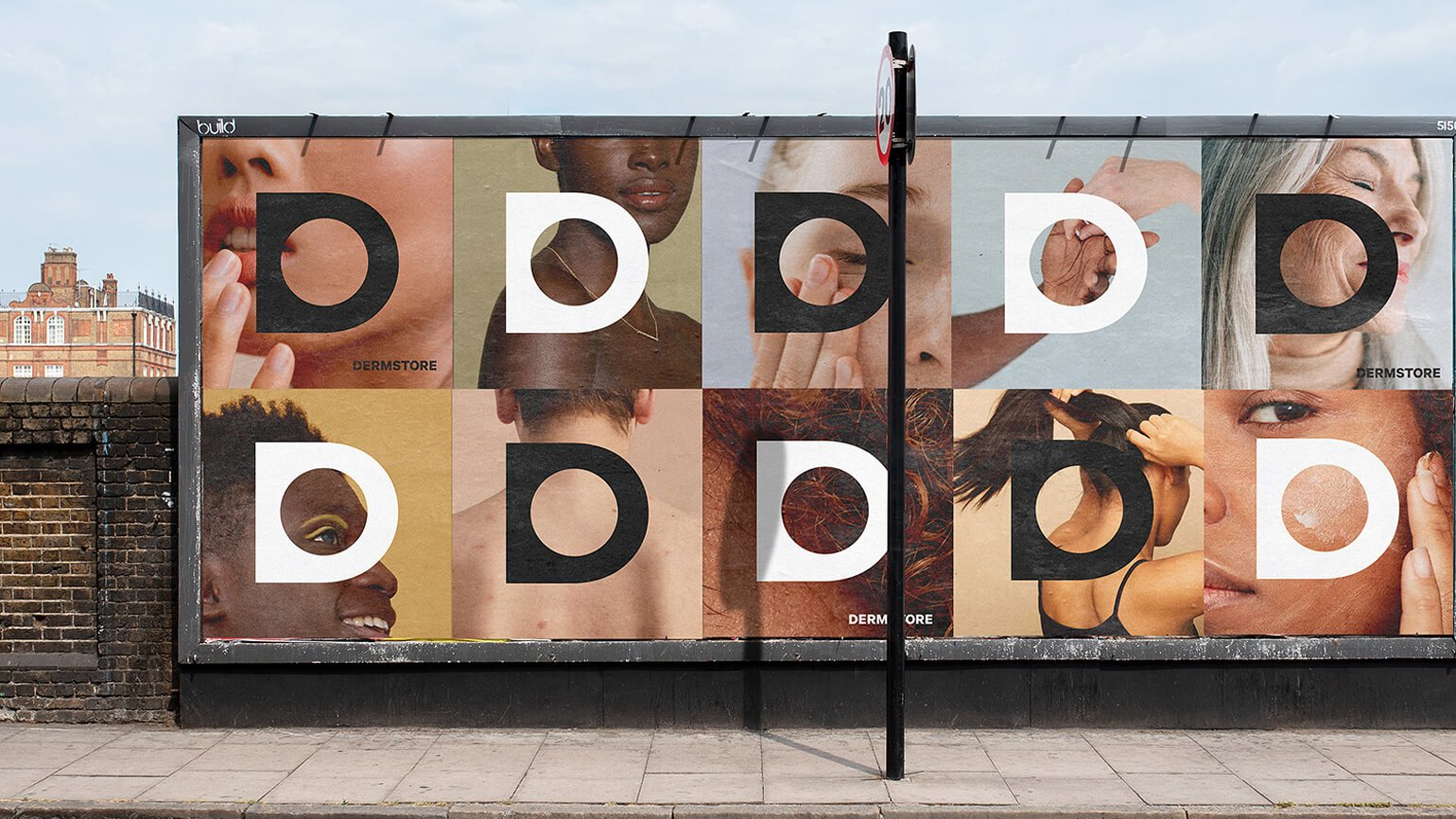 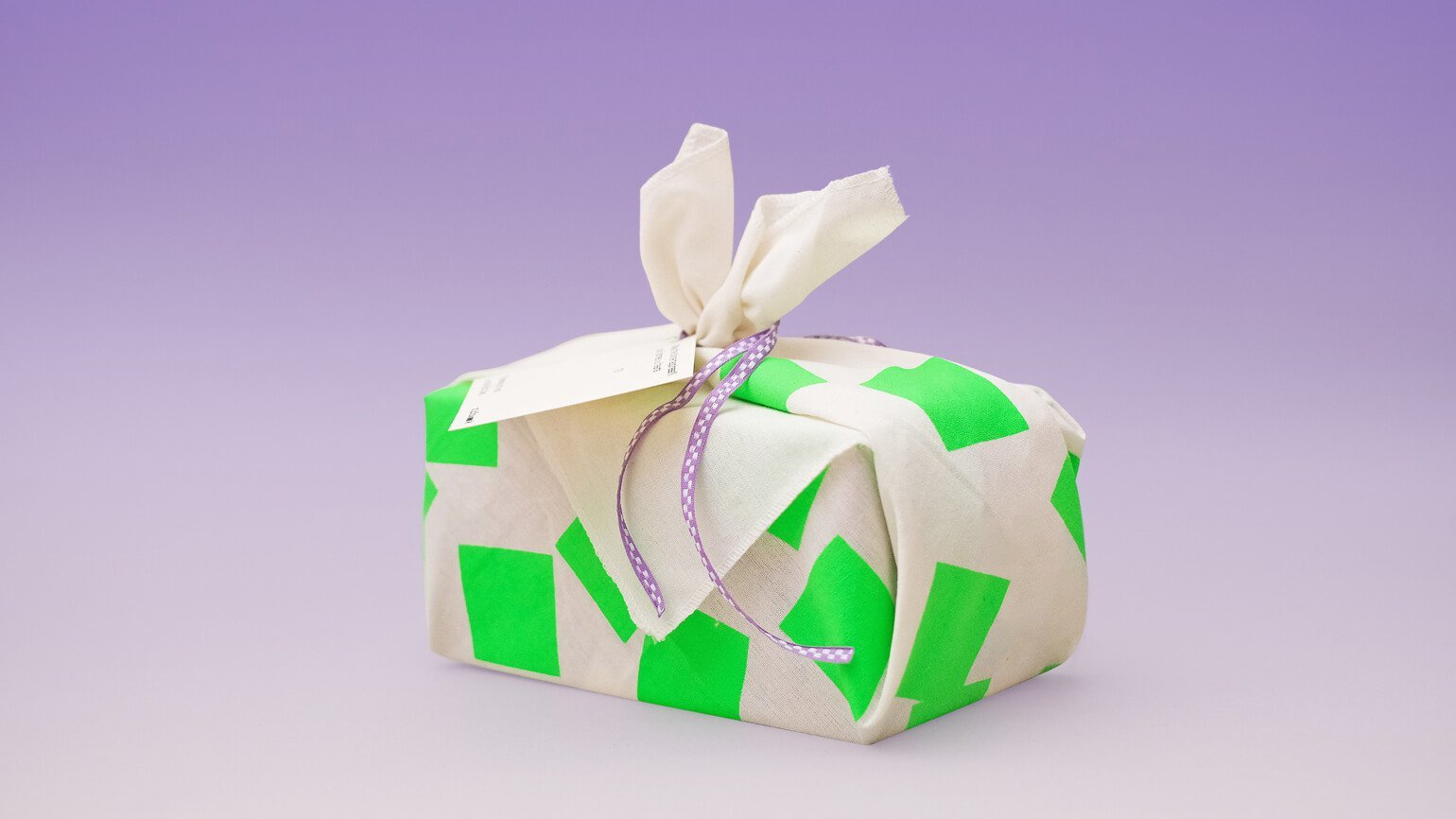 5. Дизайн навигации для городов и зданий.
4. Дизайн каталогов, книг, журналов, брошюр, открыток, визиток.
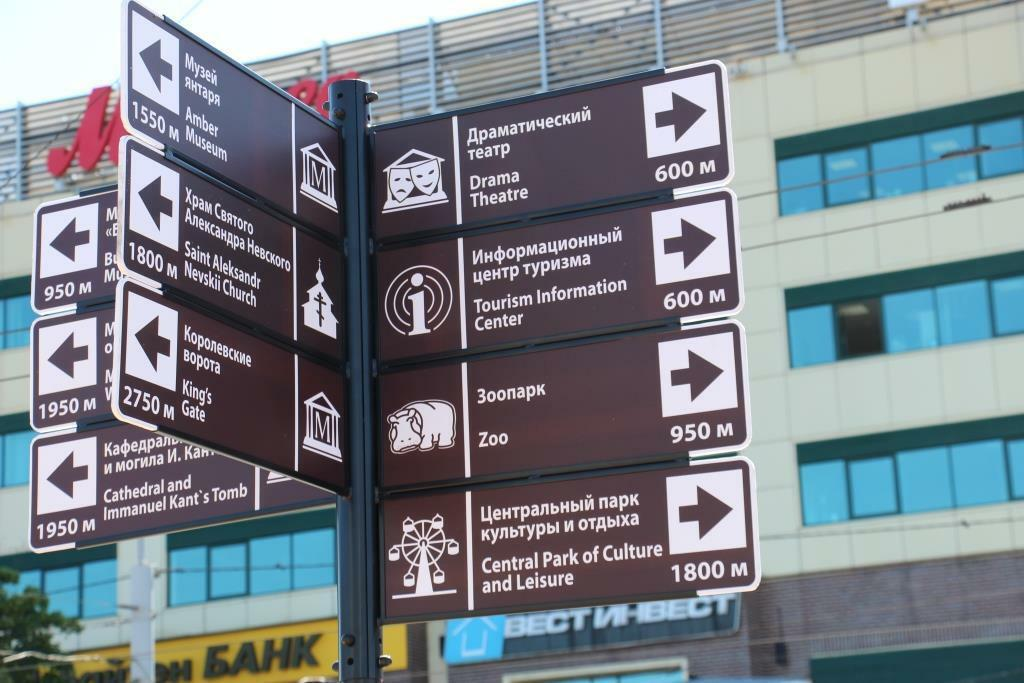 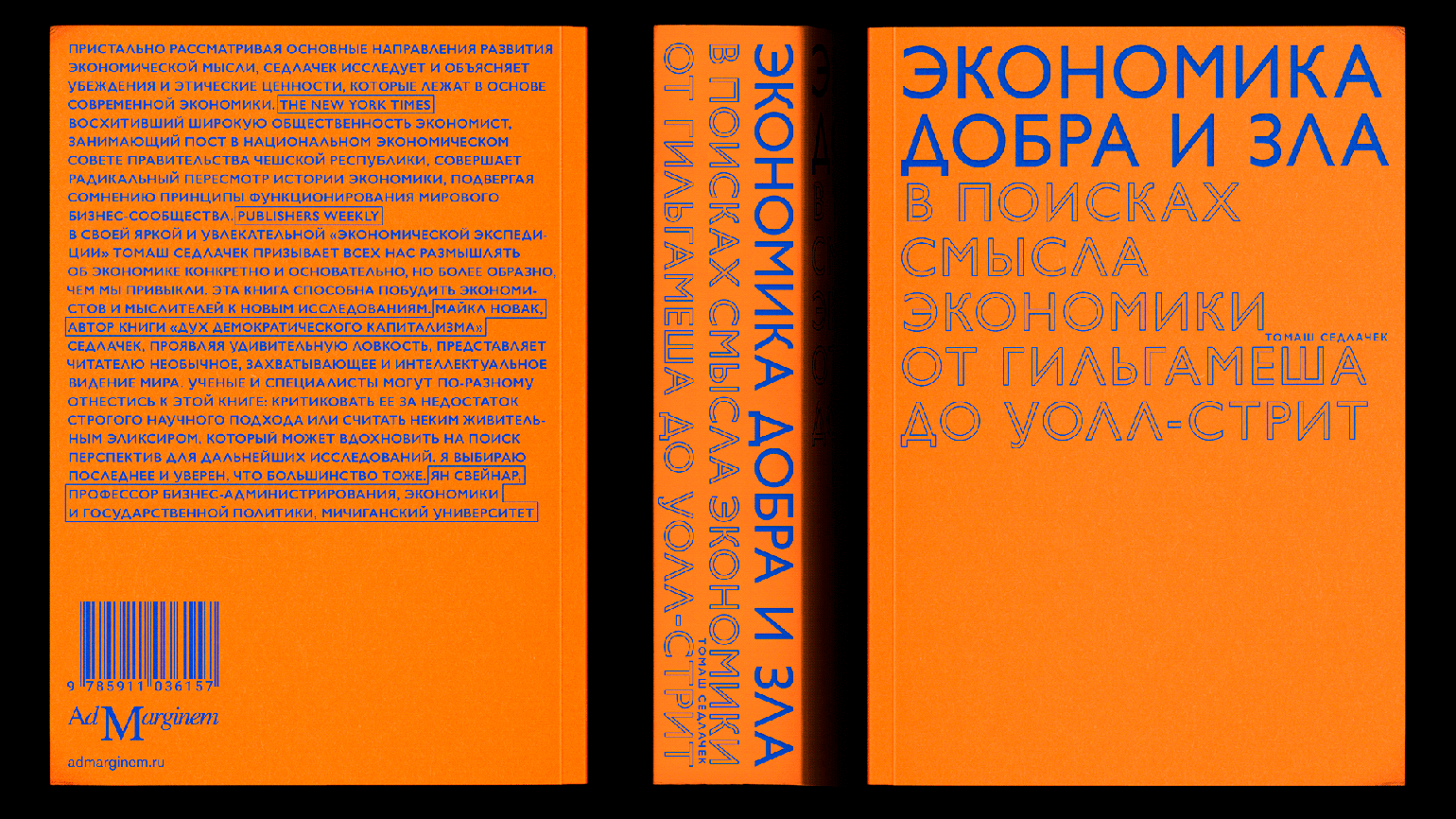 6. Дизайн шрифтов.
7. Дизайн шаблонов постов, рассылок в социальных сетях.
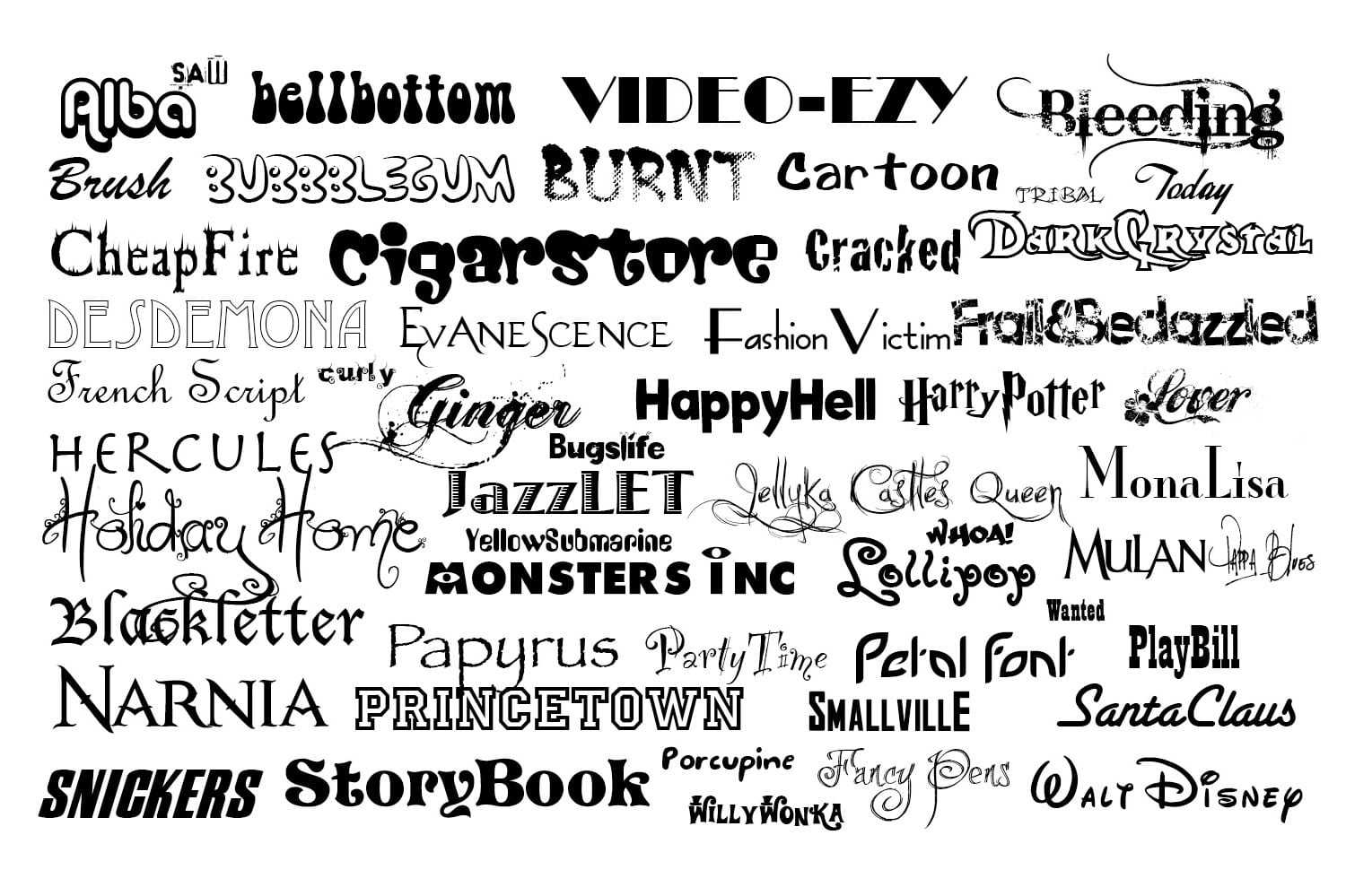 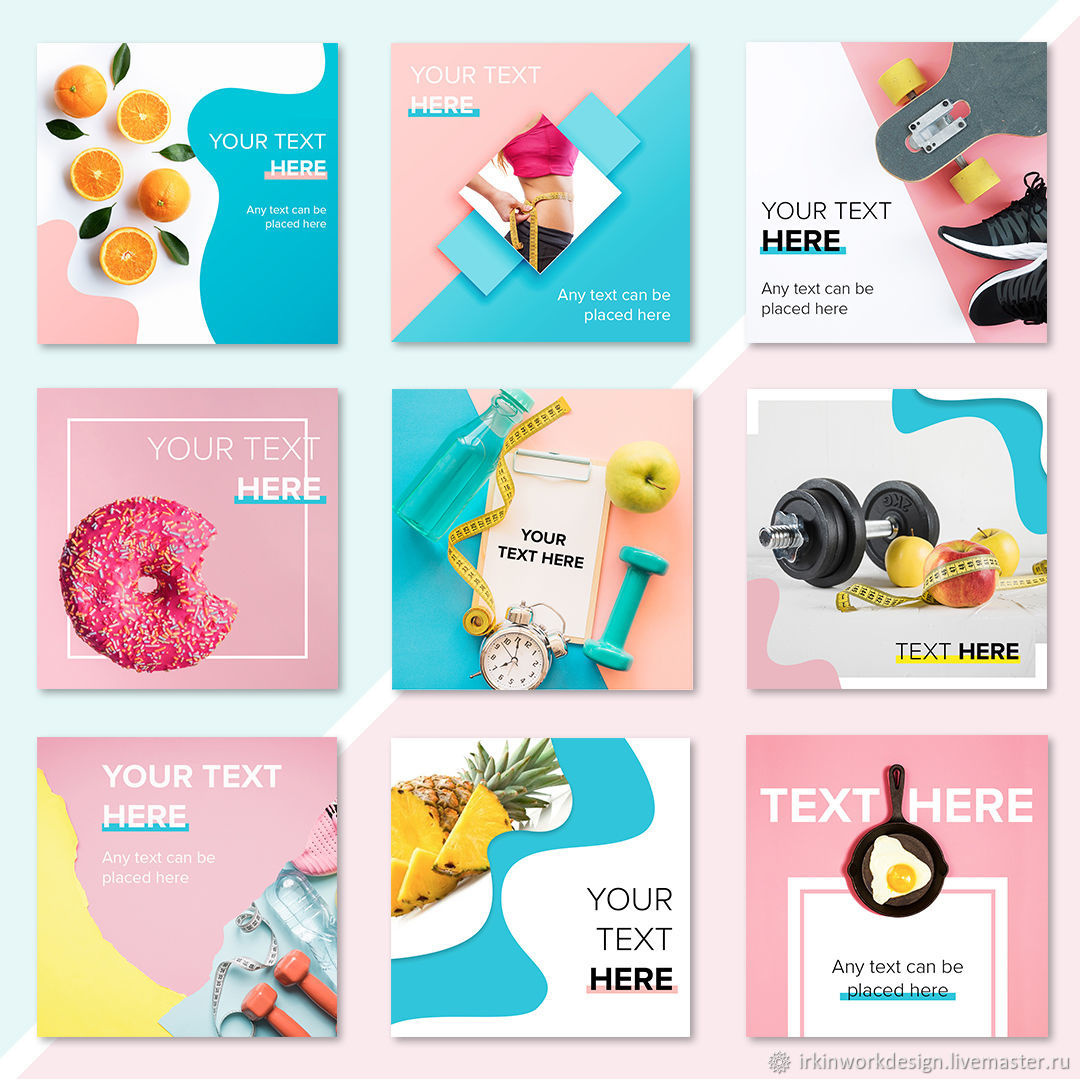 Основные навыки графического дизайнера
уметь составлять композиции;
подбирать гармоничные сочетания цветов; 
соединять шрифты и добавлять тексту настроение;
работать в графических редакторах; 
понимать цели своей работы и потребности клиентов;
выгодно презентовать свою работу.
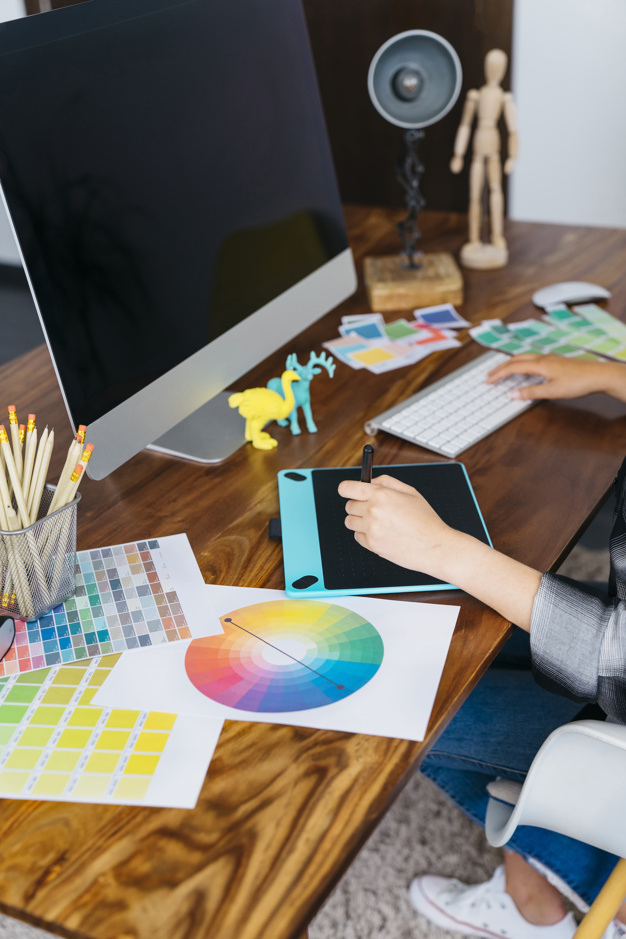 Востребованность графического дизайнера на рынке труда
Перечень организаций, в которых может работать этот специалист, довольно обширен. 
Это могут быть рекламные агентства, дизайн-студии, издательства, промышленные предприятия, заинтересованные в рекламе своей продукции и др.
Карьерный рост графического дизайнера
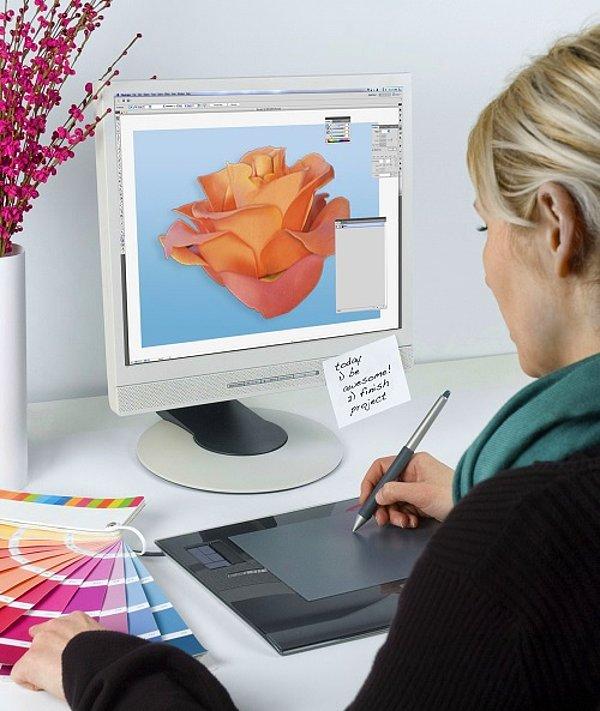 Количество реализованных проектов и грамотно составленное портфолио помогут пройти путь от дизайнера до руководителя группы дизайнеров и дальше до директора рекламного агентства.
Для перехода на каждую последующую ступень карьерного роста графическому дизайнеру необходимо осваивать новые направления, постоянно повышать сложность выполняемых задач, а также повышать свою квалификацию.
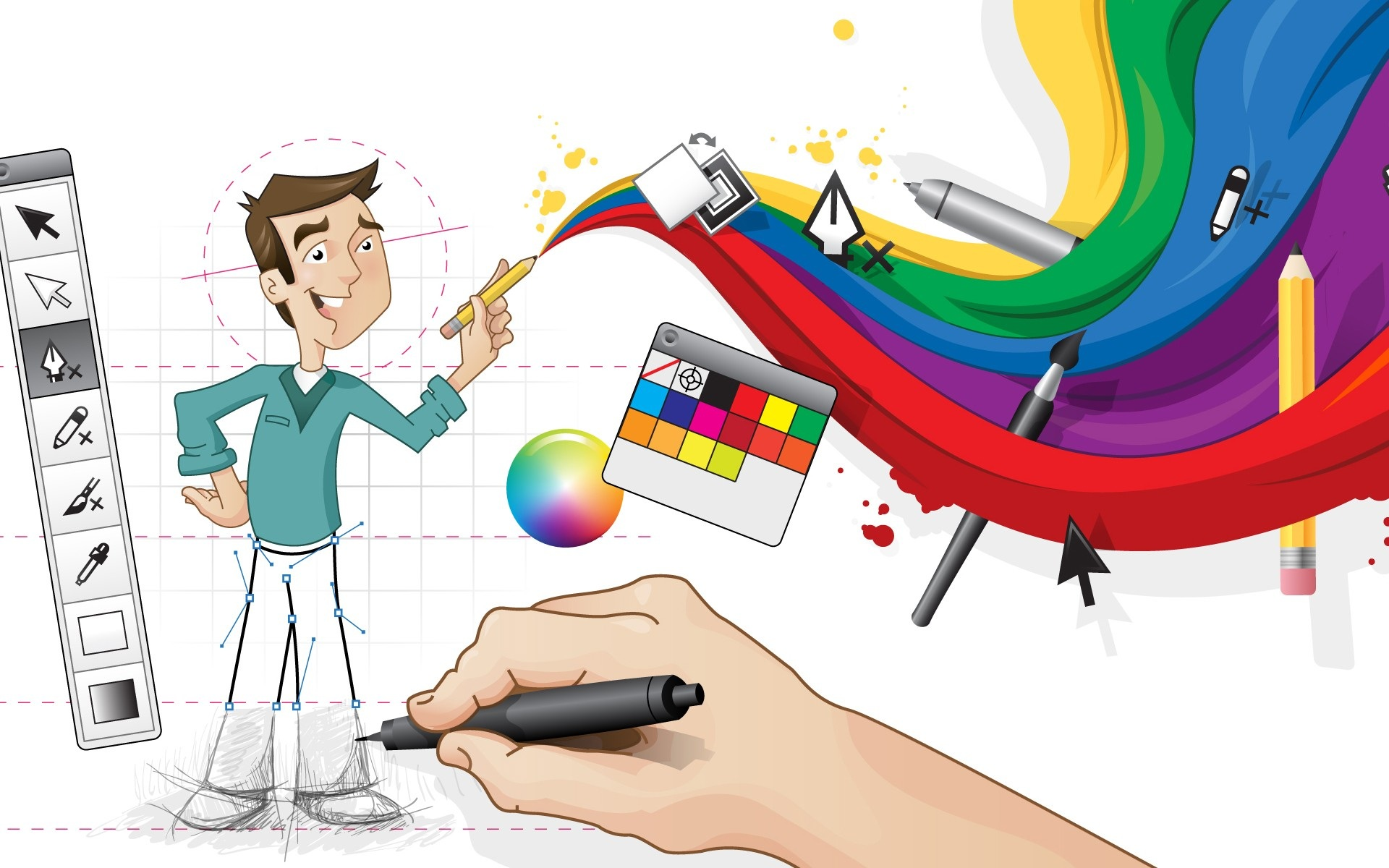 Спасибо за внимание!